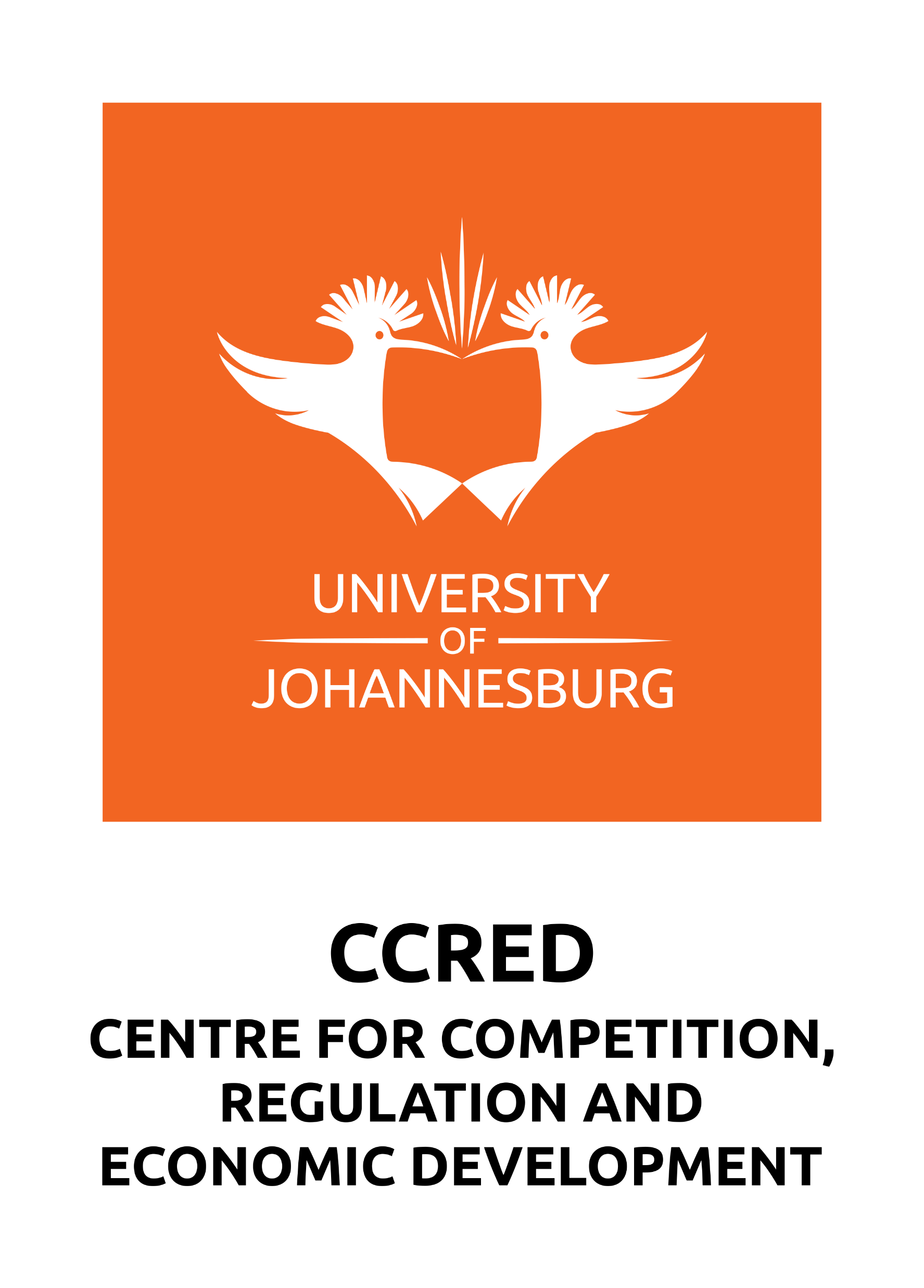 The impact of competition law remedies on public interest
ACER Conference Presentation

5 October 2023
Authors: Prof Jonathan Klaaren, Karissa Moothoo Padayachie and Olwethu Shedi
Overview
The research for this working paper was conducted against the background of three factors:
That the role and impact of public interest conditions have increased in prominence in the recent past in SA merger control
That post the 2018 amendments, the Competition Act (South Africa) includes provisions related to enhancing the economic “participation” of SMEs and HDPs as well as promoting employee stock ownership plans (ESOPs), provisions leading to conditions on these issues being placed on mergers in order to secure approval
That research was needed into the impact of these new provisions authorizing public interest conditions (and into their design/interpretation)
[Speaker Notes: Just to locate our study in the context of the broader sector – i.e. agriculture
Along with this, increased food demand…
So the ability of smallholder farmers to respond to ……]
Data and methodology
Semi structured interviews with persons drawn from a set of competition law practitioners, representatives of trade unions and other civil society organisations, and officials of government institutions with experience in merger regulation; we also constructed a database on public interest merger conditions over time
While it was an initial and primary focus of the research design, merging parties/firms were reluctant to participate in the time available; thus the research was dominantly with intermediaries; so the focus was on design/interpretation issues relating to the new public interest conditions rather than a fully-fledged impact study
[Speaker Notes: So it is in this context, our study sought to understand… 
And to do this, we first had to understand the nature and range of key activities performed by SMEs and women-owned in this value chain
To assess bte, we engaged with different aspects in the value chain from key investments, through to markets and different forms of support; and how these shape outcomes and opportunities for inclusion and building of stronger productive capabilities]
Key areas of issues identified and findings made
Three key areas of issues and findings arose in the research:
(1) The development and rise to prominence of public interest conditions over 25 years
Constructed a database on the type of conditions imposed over 25 years
(2) Merger specificity, transparency, and policy concerns around South Africa’s economic growth
(3) Roles and relationships: Minister, the Department and the Commission/authorities as well as the mechanics and dynamics of monitoring conditions
The working paper is available here:  https://static1.squarespace.com/static/52246331e4b0a46e5f1b8ce5/t/64479b2bc1f2fb059457e3a0/1682414382814/IDTT+2022-2023+WP4_Competition+law+and+public+interest.pdf
This conference presentation focuses on the second area of issues and findings
[Speaker Notes: So it is in this context, our study sought to understand… 
And to do this, we first had to understand the nature and range of key activities performed by SMEs and women-owned in this value chain
To assess bte, we engaged with different aspects in the value chain from key investments, through to markets and different forms of support; and how these shape outcomes and opportunities for inclusion and building of stronger productive capabilities]
Key interview findings A:  increasing disjuncture
Interviewees across the spectrum – spoke with pride of the inclusion of public interest factors as a distinctive and globally influential feature of South African competition policy. 
Of the 2018 amendments to the Act, the spread of ownership (s12A(3)(e)) and the establishment of ESOPs has been the most controversial
Section 12A(3)(e) states the Competition Commission or the Tribunal must consider the effect the merger will have on, “the promotion of a greater spread of ownership, in particular, the levels of ownership by historically disadvantaged persons and workers in firms in the market”.
One takeaway is an increasing degree of disjuncture in the interpretation of this significant public interest provision
[Speaker Notes: So it is in this context, our study sought to understand… 
And to do this, we first had to understand the nature and range of key activities performed by SMEs and women-owned in this value chain
To assess bte, we engaged with different aspects in the value chain from key investments, through to markets and different forms of support; and how these shape outcomes and opportunities for inclusion and building of stronger productive capabilities]
Key interview findings B:  positive obligation v. do no harm
The 2018 amendments themselves were not in contention – what was in contention was their interpretation and the degree of obligation 
The CCSA sees s12A(3)(e) as meaning that every merger transaction requires a condition related to the spread of ownership or should enhance the public interest in some other equivalent way. 
There is a positive obligation of merger parties to promote a greater spread of ownership. 
The framing of the section is markedly different to others. For example, s12A(3)(b) states that the Commission must assess the effect of the merger on employment, and not on say the promotion or preservation of employment – the textual difference suggesting a positive obligation.
[Speaker Notes: So it is in this context, our study sought to understand… 
And to do this, we first had to understand the nature and range of key activities performed by SMEs and women-owned in this value chain
To assess bte, we engaged with different aspects in the value chain from key investments, through to markets and different forms of support; and how these shape outcomes and opportunities for inclusion and building of stronger productive capabilities]
Key interview findings B:  positive obligation v do no harm
Competition law practitioners largely argued that this interpretation is not in line with the amendment – places a burden on merger parties. 
The word ‘promote’ does not mean to ensure or achieve. 
They perceived a conceptual policy shift – even where no public interest concern exists, merger transactions should strive to make the world a better place – while competition law has not been traditionally understood in this way
[Speaker Notes: So it is in this context, our study sought to understand… 
And to do this, we first had to understand the nature and range of key activities performed by SMEs and women-owned in this value chain
To assess bte, we engaged with different aspects in the value chain from key investments, through to markets and different forms of support; and how these shape outcomes and opportunities for inclusion and building of stronger productive capabilities]
Key interview findings B:  positive obligation v do no harm
The Tribunal articulated a related and clear position on merger specificity in the Walmart/Massmart transaction: 
“Subject matter and substantiality are not the only limitations in considering public interest. A further consideration is that the public interest must be merger specific. Expressed in less technical language, unless the merger is the cause of the public interest concerns, we have no remit to do anything about them. Our job in merger control is not to make the world a better place, only to prevent it becoming worse as a result of a specific transaction” (own emphasis).”
Some of our interviewees perceive the Tribunal’s requirement for merger specificity as having been discarded.
They see a requirement on merger parties to create a set of opportunities in the public interest, through the establishment of for example an ESOP, even where the merger does not raise a public interest concern.
[Speaker Notes: So it is in this context, our study sought to understand… 
And to do this, we first had to understand the nature and range of key activities performed by SMEs and women-owned in this value chain
To assess bte, we engaged with different aspects in the value chain from key investments, through to markets and different forms of support; and how these shape outcomes and opportunities for inclusion and building of stronger productive capabilities]
Key interview findings C:  impact on mergers in intermediate category
What is the impact of the implementation of s 12A(3)(e) and of these related shifts in understanding? 
Several legal practitioners:  there is a particular negative impact when this policy and others -- verging into industrial policy yet sustainable for large mergers -- is extended without recalibration to the category of intermediate mergers. 
Intermediate mergers are smaller transactions involving firms with constrained resources when compared to the deep pockets of firms closing large merger transactions.  Thus, they present different concerns for industrial policy.
Minister and DTIC: general perception that the types of transactions that the Minister has typically intervened in and obtained substantial public interest commitments have been in large transactions and often with foreign investors.
Whether or not there is undue economic pressure on firms in intermediate mergers remains to be seen
For a number of legal practitioners, as a general concern, the shift in applying the concept of merger specificity has the potential to deter investment. 
In one or two instances related to us by legal practitioners, merger parties were reportedly not comfortable to agree to a share ownership scheme especially where the specificity to the merger of applying the requirement was not evident; 
In another the legal practitioner was asked to investigate lawful steps towards taking South Africa out of the multi-jurisdictional transaction.
[Speaker Notes: So it is in this context, our study sought to understand… 
And to do this, we first had to understand the nature and range of key activities performed by SMEs and women-owned in this value chain
To assess bte, we engaged with different aspects in the value chain from key investments, through to markets and different forms of support; and how these shape outcomes and opportunities for inclusion and building of stronger productive capabilities]
How can, and should, competition authorities step up to make markets work better?
This research on the design/interpretation of public interest conditions in mergers does two things in terms of the theme of this panel
First, it reminds us of the political and regulatory context in which competition authorities work
We have other panels at this conference speaking on, e.g., how the issues competition and inequality intersect
In Eleanor Fox’s terms, competition with public interest factors is part of making markets work for Africa, for all her people, not just elites
Second, as we put it in our working paper recommendations, it reminds researchers and the authorities of the importance of regular empirical assessments of the impact of public interest conditions
To date no systematic, empirical assessment of the impact of public interest conditions in mergers has been conducted
[Speaker Notes: So it is in this context, our study sought to understand… 
And to do this, we first had to understand the nature and range of key activities performed by SMEs and women-owned in this value chain
To assess bte, we engaged with different aspects in the value chain from key investments, through to markets and different forms of support; and how these shape outcomes and opportunities for inclusion and building of stronger productive capabilities]
THANK YOU
[Speaker Notes: So it is in this context, our study sought to understand… 
And to do this, we first had to understand the nature and range of key activities performed by SMEs and women-owned in this value chain
To assess bte, we engaged with different aspects in the value chain from key investments, through to markets and different forms of support; and how these shape outcomes and opportunities for inclusion and building of stronger productive capabilities]
Recommendations
[Speaker Notes: So it is in this context, our study sought to understand… 
And to do this, we first had to understand the nature and range of key activities performed by SMEs and women-owned in this value chain
To assess bte, we engaged with different aspects in the value chain from key investments, through to markets and different forms of support; and how these shape outcomes and opportunities for inclusion and building of stronger productive capabilities]
Recommendations
[Speaker Notes: So it is in this context, our study sought to understand… 
And to do this, we first had to understand the nature and range of key activities performed by SMEs and women-owned in this value chain
To assess bte, we engaged with different aspects in the value chain from key investments, through to markets and different forms of support; and how these shape outcomes and opportunities for inclusion and building of stronger productive capabilities]
Types of Public Interest conditions on large mergers imposed by the Commission - 2016/17 to 2020/21
[Speaker Notes: So it is in this context, our study sought to understand… 
And to do this, we first had to understand the nature and range of key activities performed by SMEs and women-owned in this value chain
To assess bte, we engaged with different aspects in the value chain from key investments, through to markets and different forms of support; and how these shape outcomes and opportunities for inclusion and building of stronger productive capabilities]
Types of Public Interest conditions imposed on intermediate mergers by the Commission – 2016/17 to 2020/21
[Speaker Notes: So it is in this context, our study sought to understand… 
And to do this, we first had to understand the nature and range of key activities performed by SMEs and women-owned in this value chain
To assess bte, we engaged with different aspects in the value chain from key investments, through to markets and different forms of support; and how these shape outcomes and opportunities for inclusion and building of stronger productive capabilities]